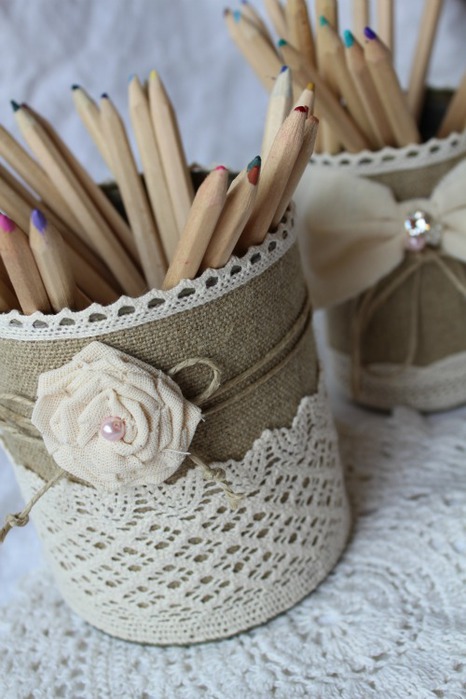 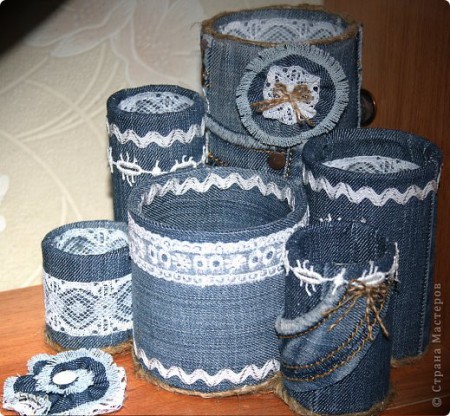 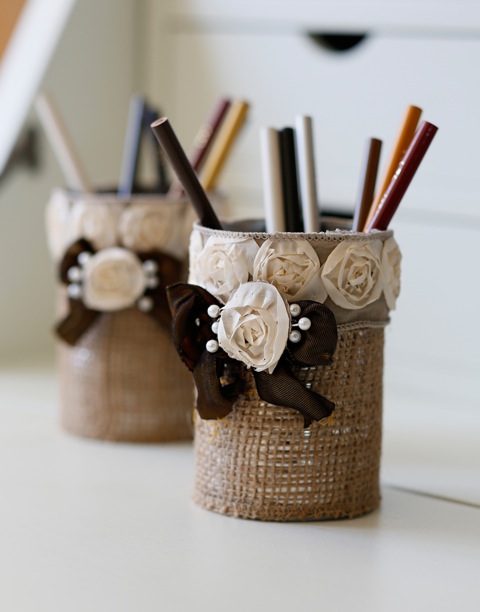 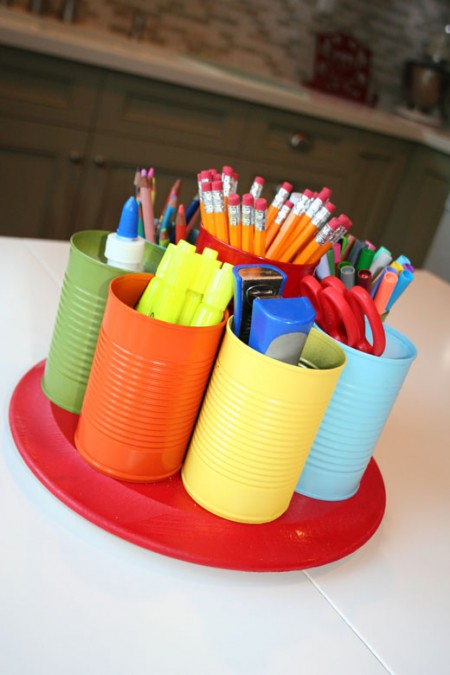 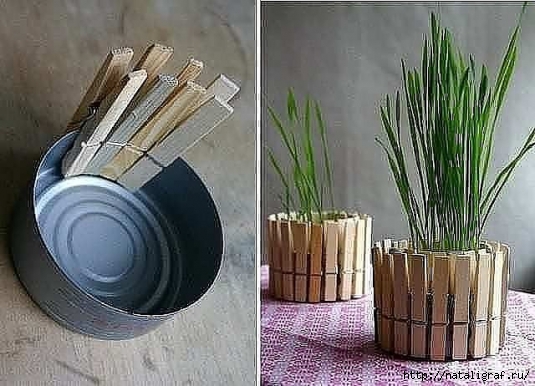 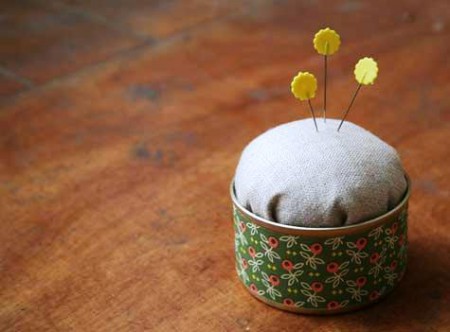 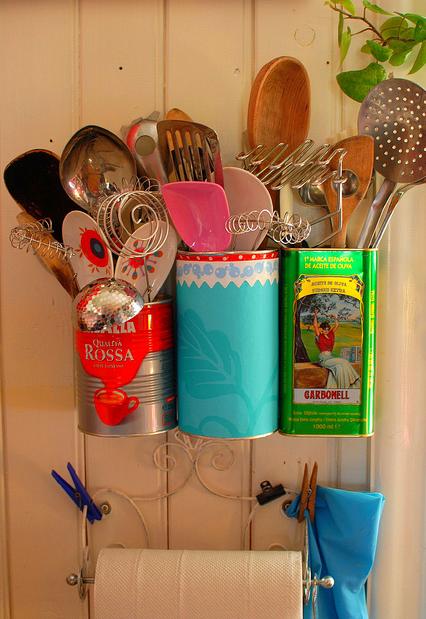 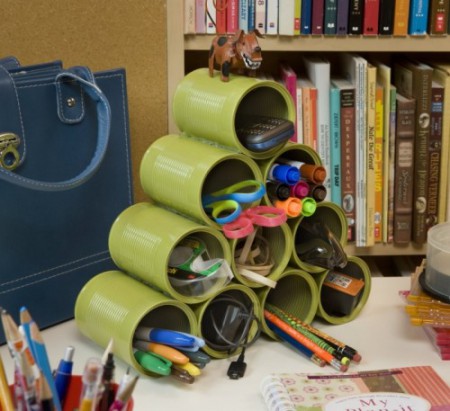 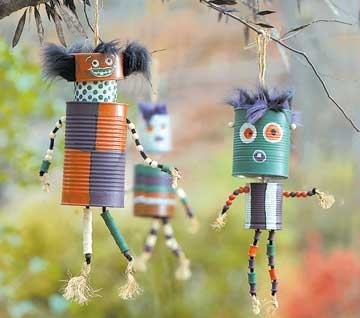 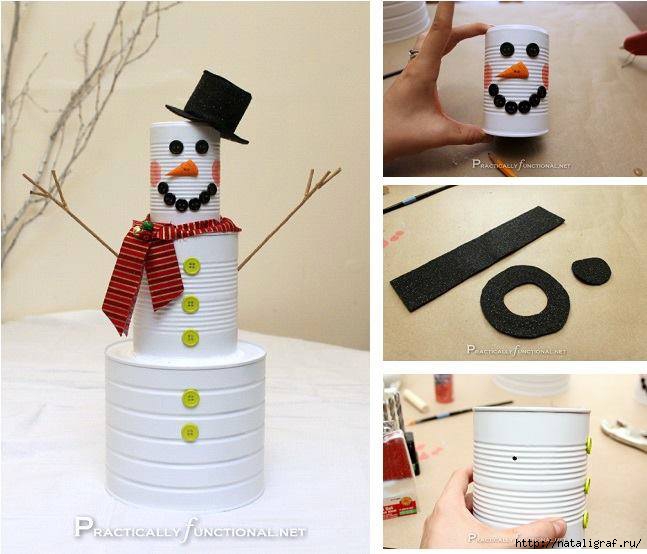 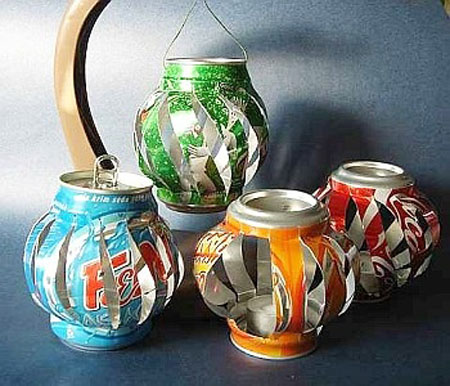 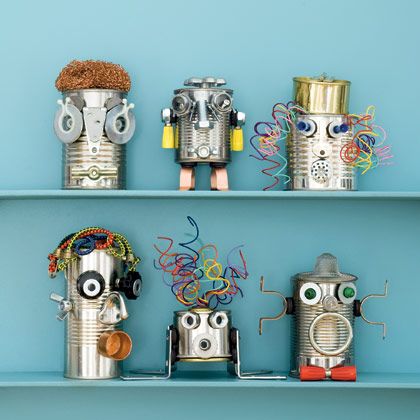 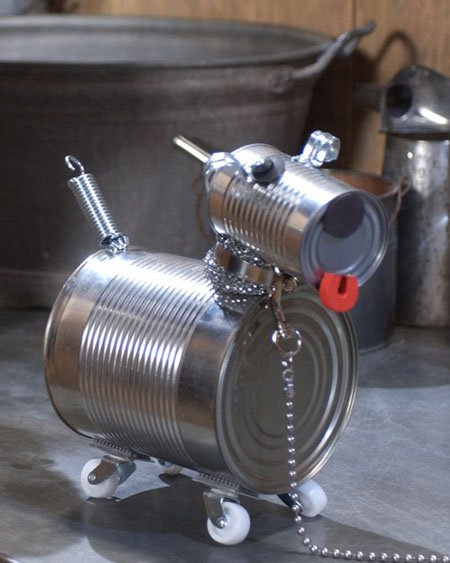 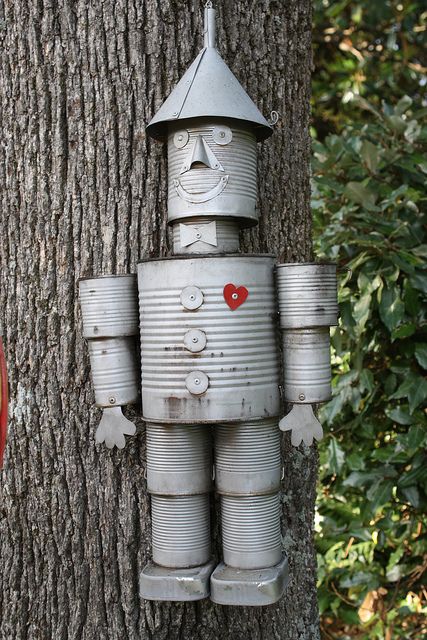 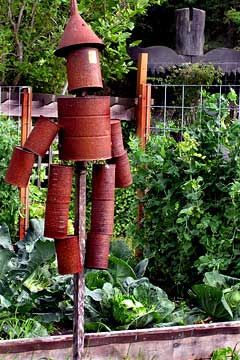 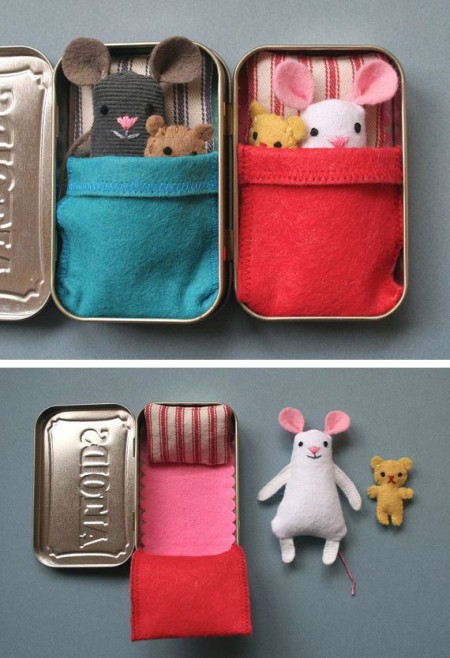 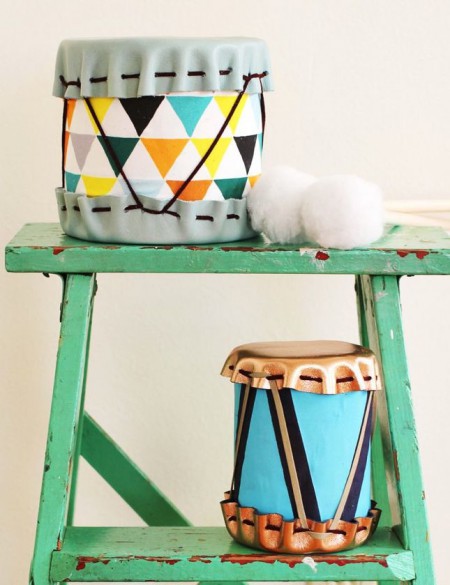 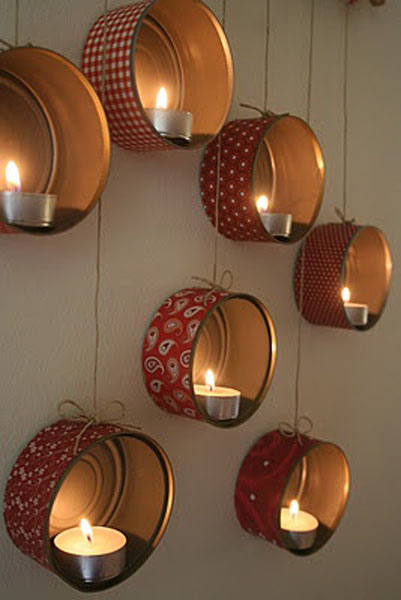 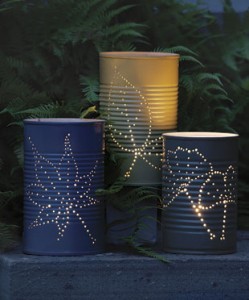 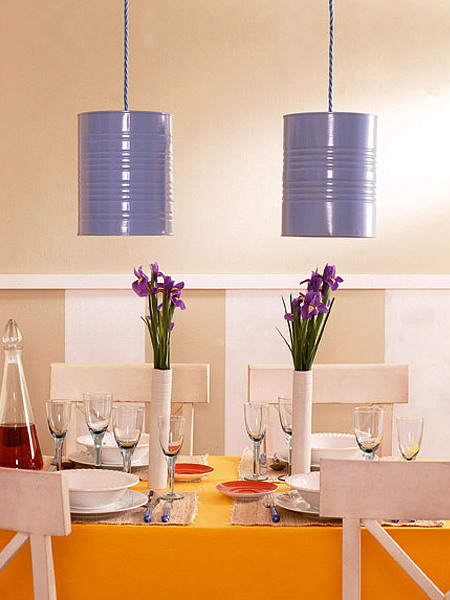 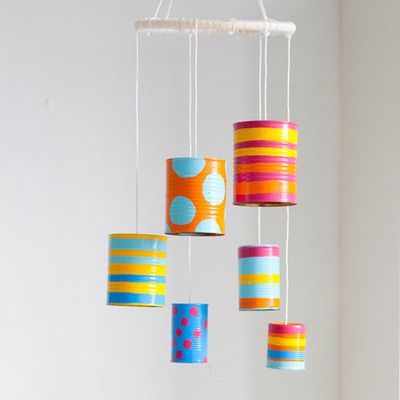 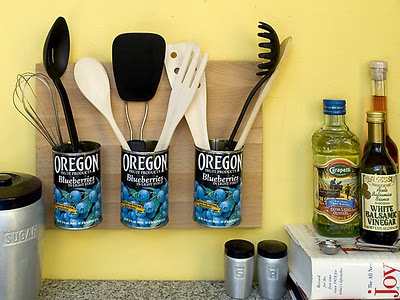 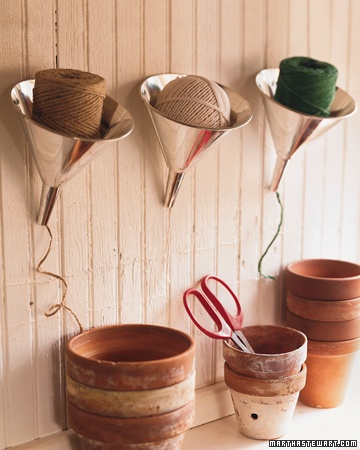 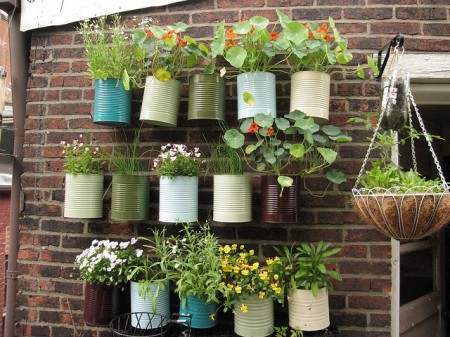 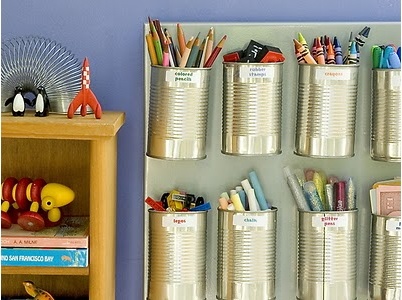 Удачи вам в творчестве, ребята 6-ого класса!Апрель 2015 год